Vývoj populární hudby v letech 1930-1940 v ČSR
Po skončení světové hospodářské krize bylo české hospodářství na vzestupu, rádia a gramofony se staly běžnou výbavou každé lépe situované domácnosti. Zvukový film se stal běžnou záležitostí a filmové ateliéry chrlily doslova jeden film za druhým, podobně jako nahrávací společnosti gramodesky.Mezi nejpopulárnější interprety patřili Jára Pospíšil   Anna Ondráková   R.A. DvorskýTino Muff         Oldřich Nový
Koncem třicátých let dorazil s větším zpožděním i k nám americký swing, který se však na rozdíl od jazzu výrazně prosadil i u nás a zrodil vícero hvězd zpěváků nové generace :sestry Allanovy           I. Zemánková Z. Vincíková                  J. Salačová
POSPÍŠIL Jára (Jaroslav) * 26. 1. 1905 Jihlava, + 11. 2. 1979 Praha český operetní zpěvák a herec
Rudolf Antonín Dvorský, vlastním jménem Rudolf Antonín 24. března 1899 – 2. srpna 1966)byl český hudební skladatel, kapelník, klavírista, zpěvák, herec a nakladatel.
Anna Sophie Ondráková (Anny Ondraková )15.května 1902  28.2. 1987Česká filmová herečka a zpěvačka
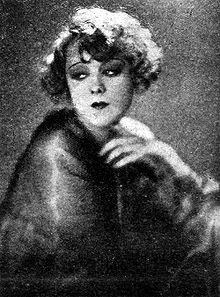 [Speaker Notes: http://cs.wikipedia.org/wiki/Soubor:Anny_Ondra_1926.jpg]
Oldřich Nový7. srpna 1899 – 15. března 1983 český filmový a divadelní herec, režisér, skladatel, dramaturg a zpěvák.
Tino  Muff   (vlastním jménem Antonín Mach) *1904  - + 1974 populární zpěvák
Inka Zemánkovározená Inéz Koníčková 14. srpna 1915, Praha  – 23. května 2000, Prahabyla významná česká swingová zpěvačka.
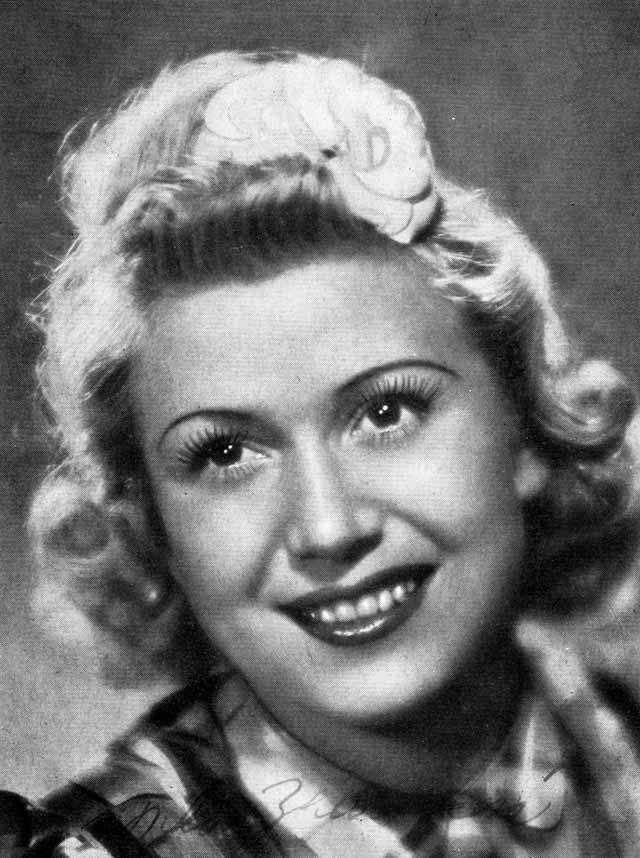 [Speaker Notes: http://www.cojeco.cz/index.php?id_desc=108413&s_lang=2&detail=1]
Zdena Vincíková *1917, Rakousko-Uhersko – 25.listopadu 1971, Praha Československo) byla česká swingová zpěvačka.
Jiřina Salačová provdaná Jiřina Kárníková * 14. května 1920 v Terezíně - 1991 byla česká zpěvačka, členka dívčí vokální skupiny Sestry Allanovy.
Sestry Allanovy nebo Allanovy sestry bylo ženské vokální trio působící v čtyřicátých letech.
V roce 1940 trio založily tři členky Kühnova pěveckého sboru: Jiřina Salačová, Věra Kočvarová a Radka Hlavsová
Konec
Autor :         Trýzna  Stanislav
Školní rok :   2010/2011
Určeno pro : devátý ročník
Předmět:      hudební výchova
Téma : základní orientace v československé  populární hudbě  v letech 1930-40Způsob použití ve výuce:  výuková               presentaceUpozornění: pro spuštění písní musí být počítač připojen k internetu.